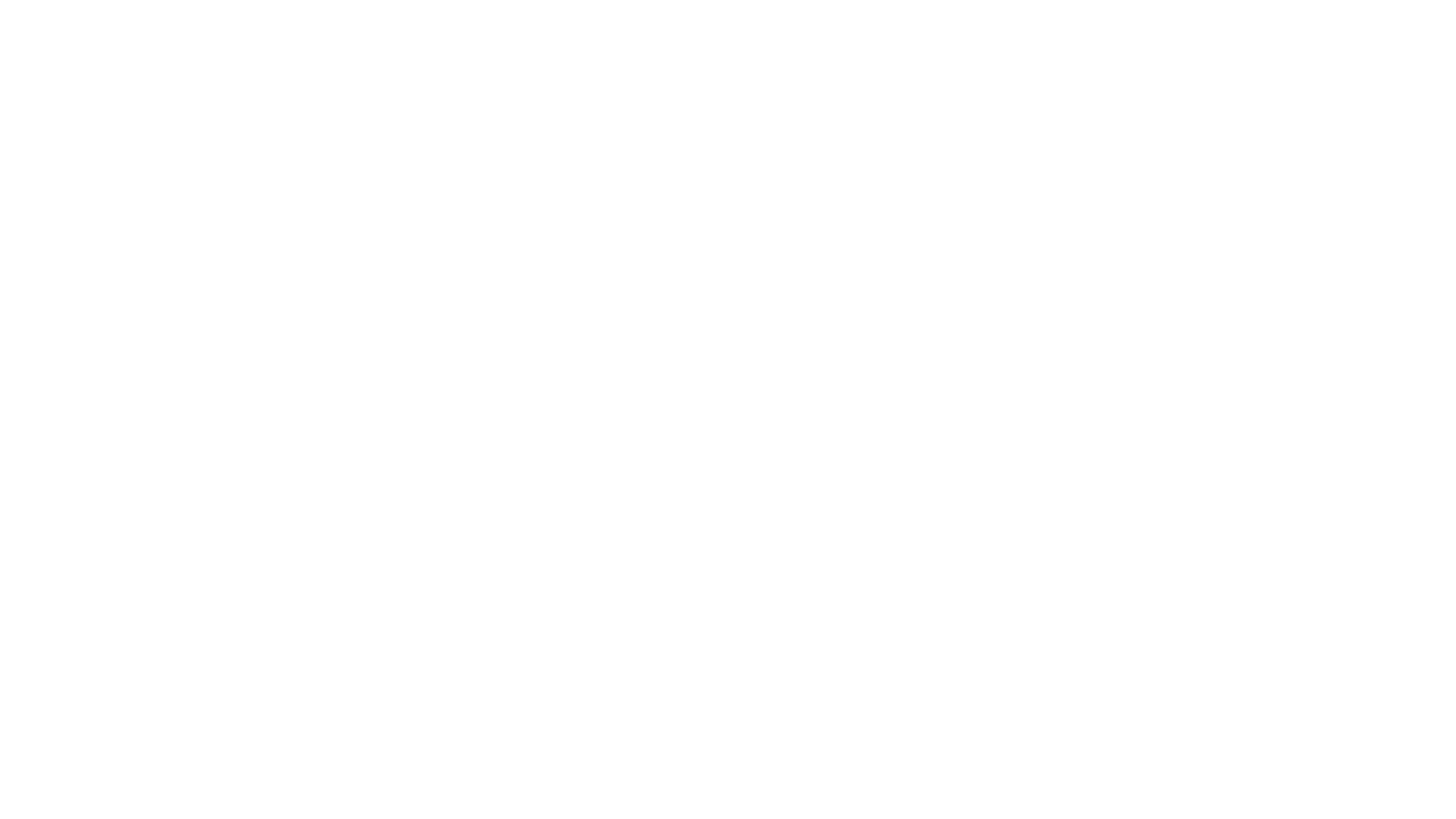 BTEC NATIONAL IN BUSINESSUnit 2 MarketingThe Marketing Mix The Other 3 PsPhysical EnvironmentPeopleProcesses
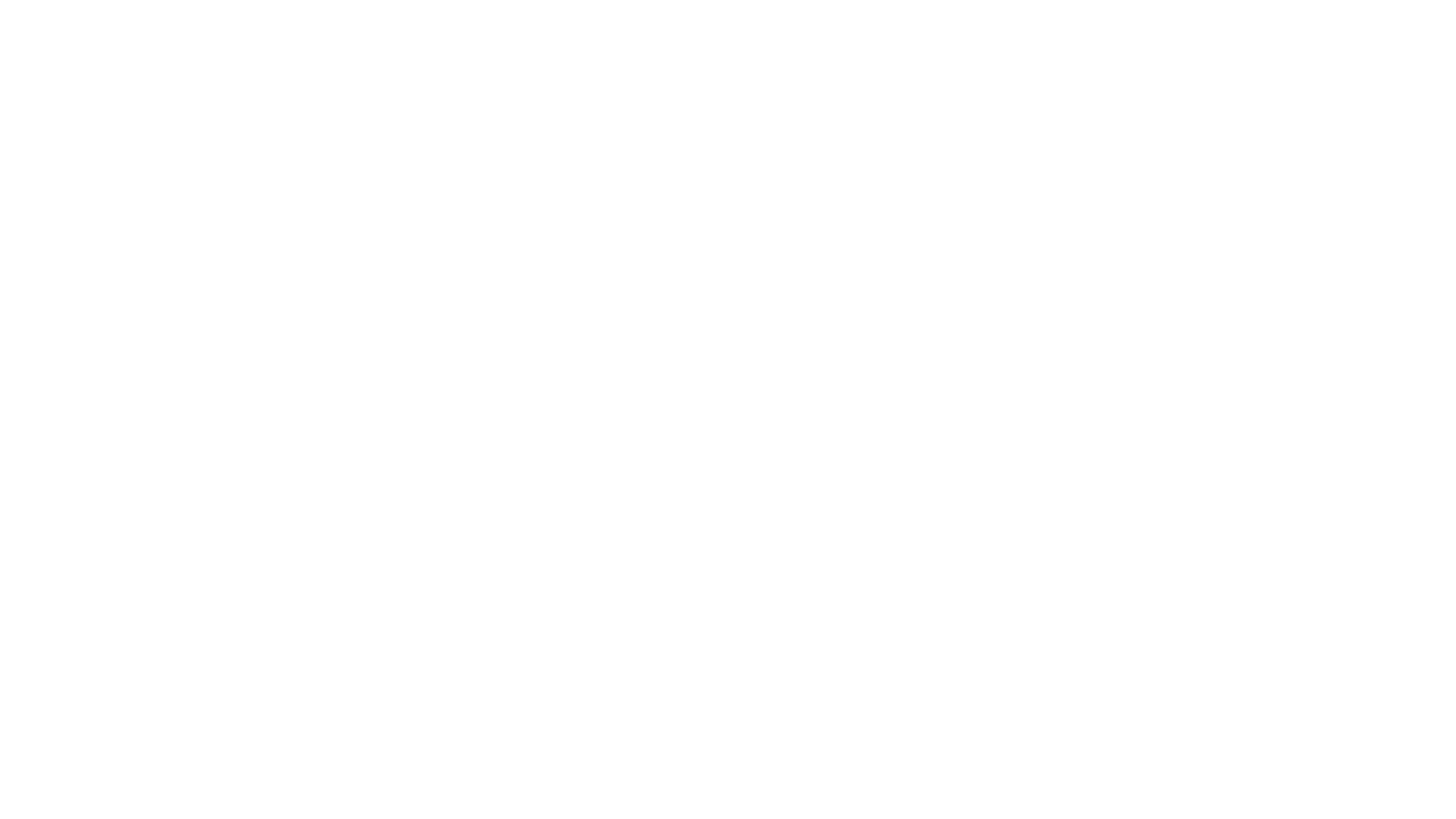 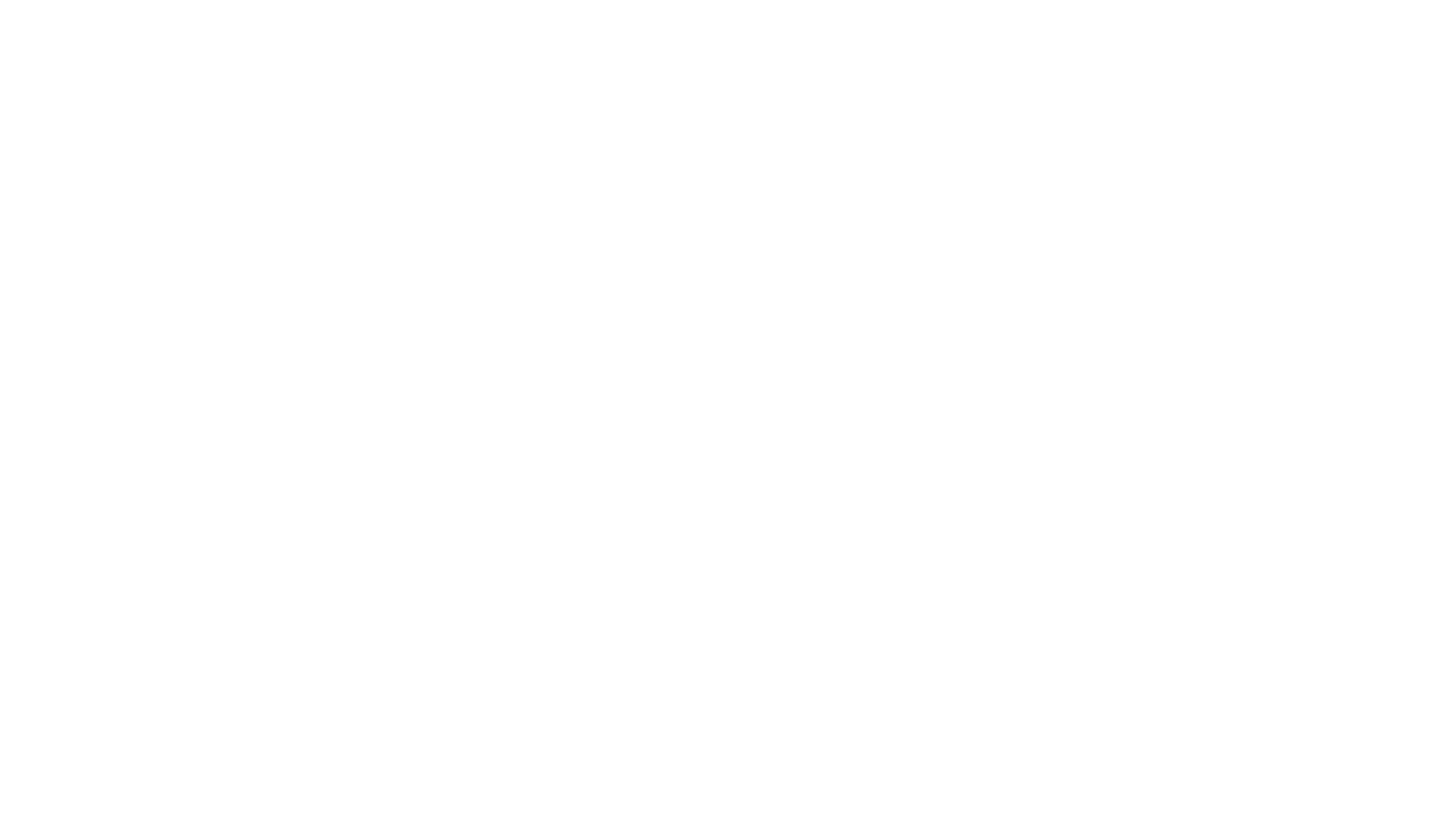 These 3 Ps allow businesses to make intangible products more tangible.
Therefore, they are used for SERVICES.
Remember, services include retail and customer service, so please ensure you include these in your proposal.
Services
https://www.tutor2u.net/business/reference/the-extended-marketing-mix-7ps
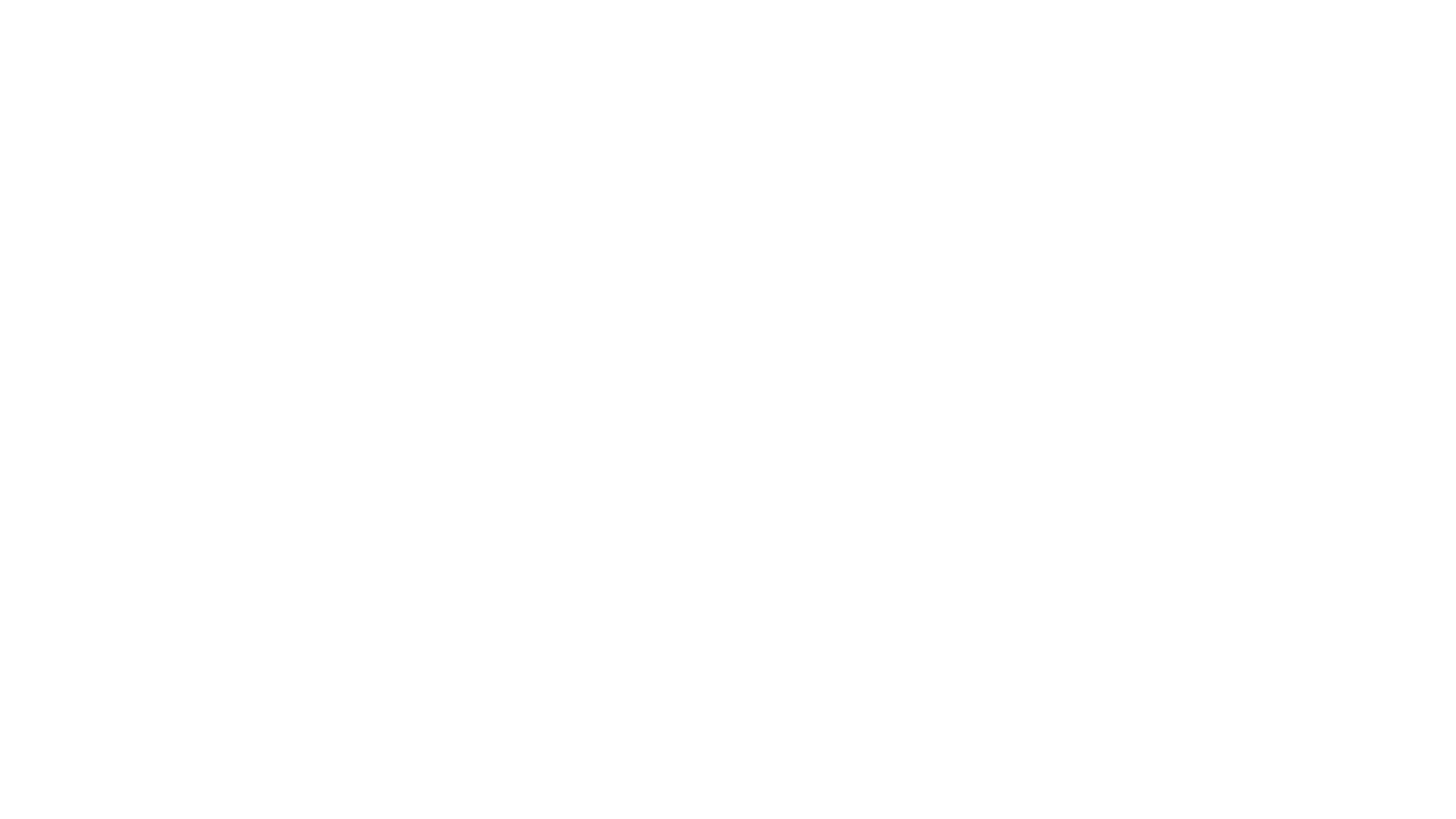 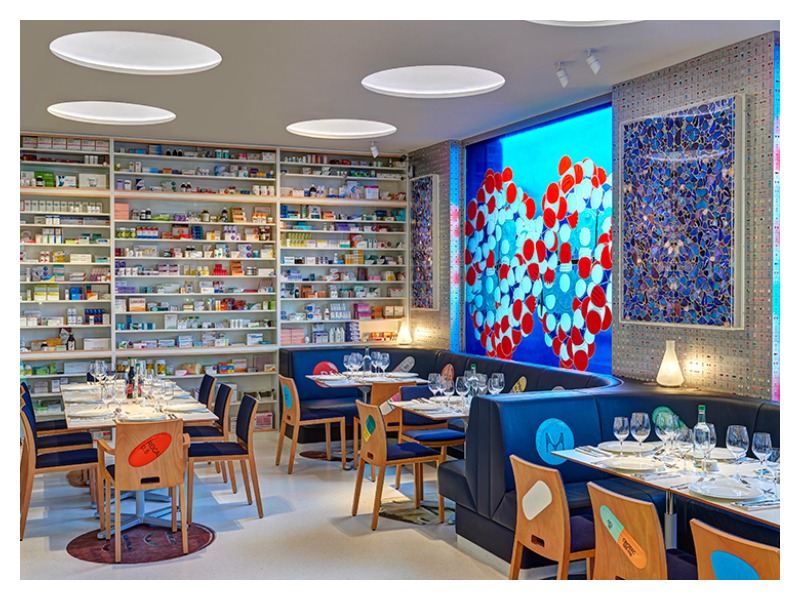 Physical Environment
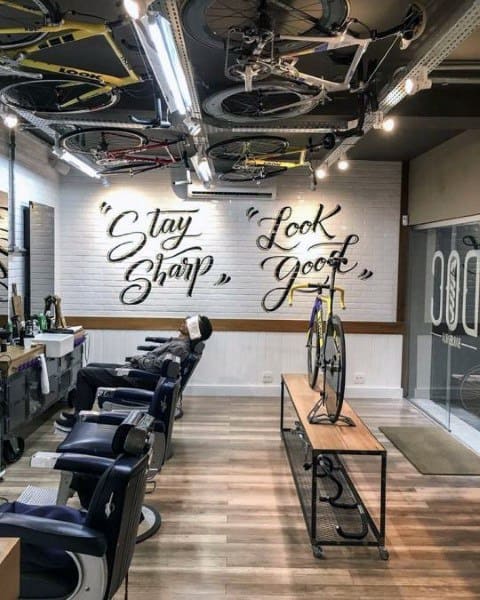 Interior design
Colour schemes
Merchandising
Layout 
Feng shui  
Ambience

What will make yours special?
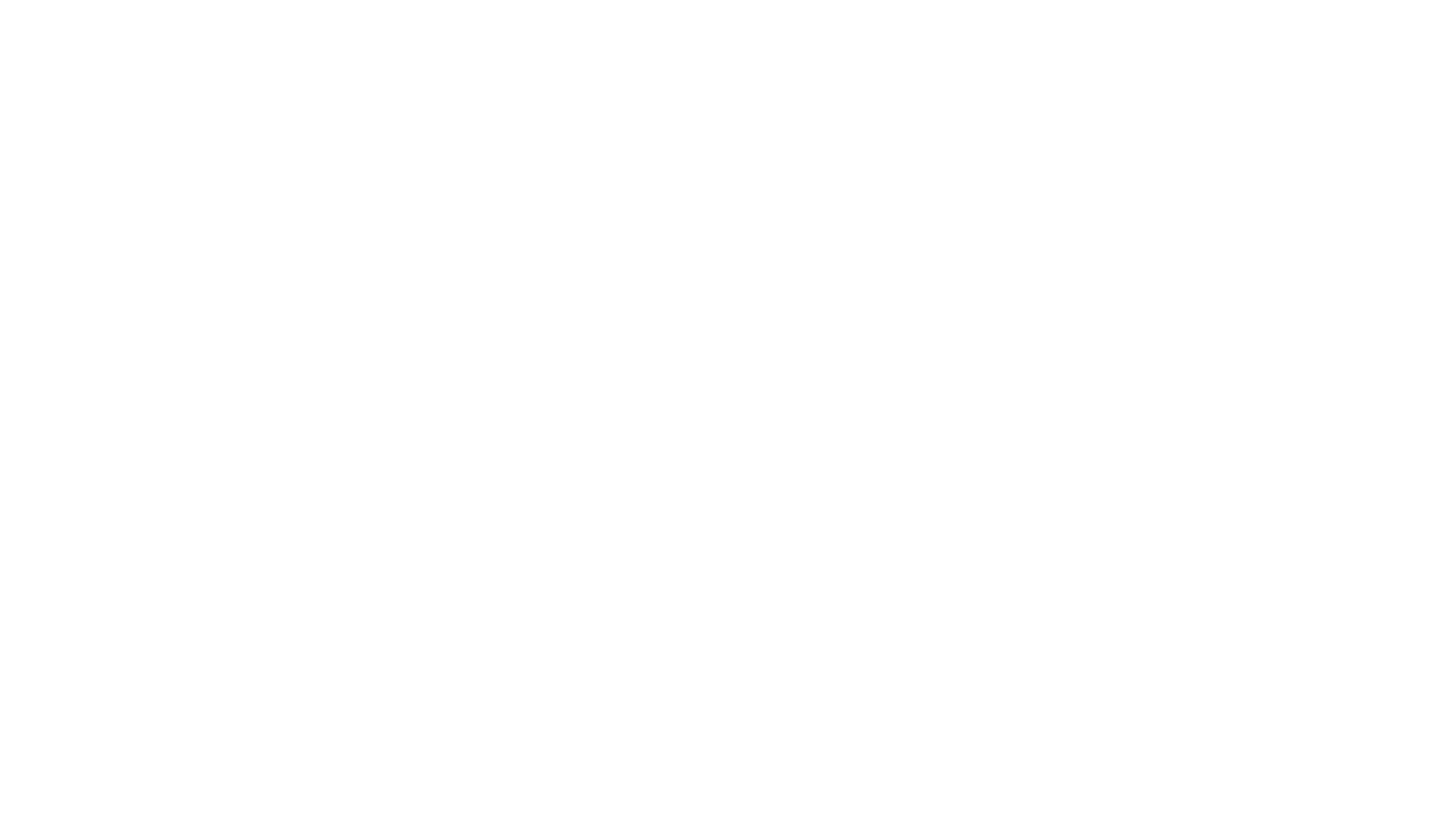 People
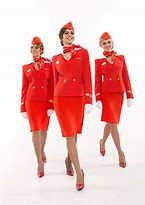 Services are provided by PEOPLE so the people are key
Customer service
Training
Uniforms?
Hair & Make-up?
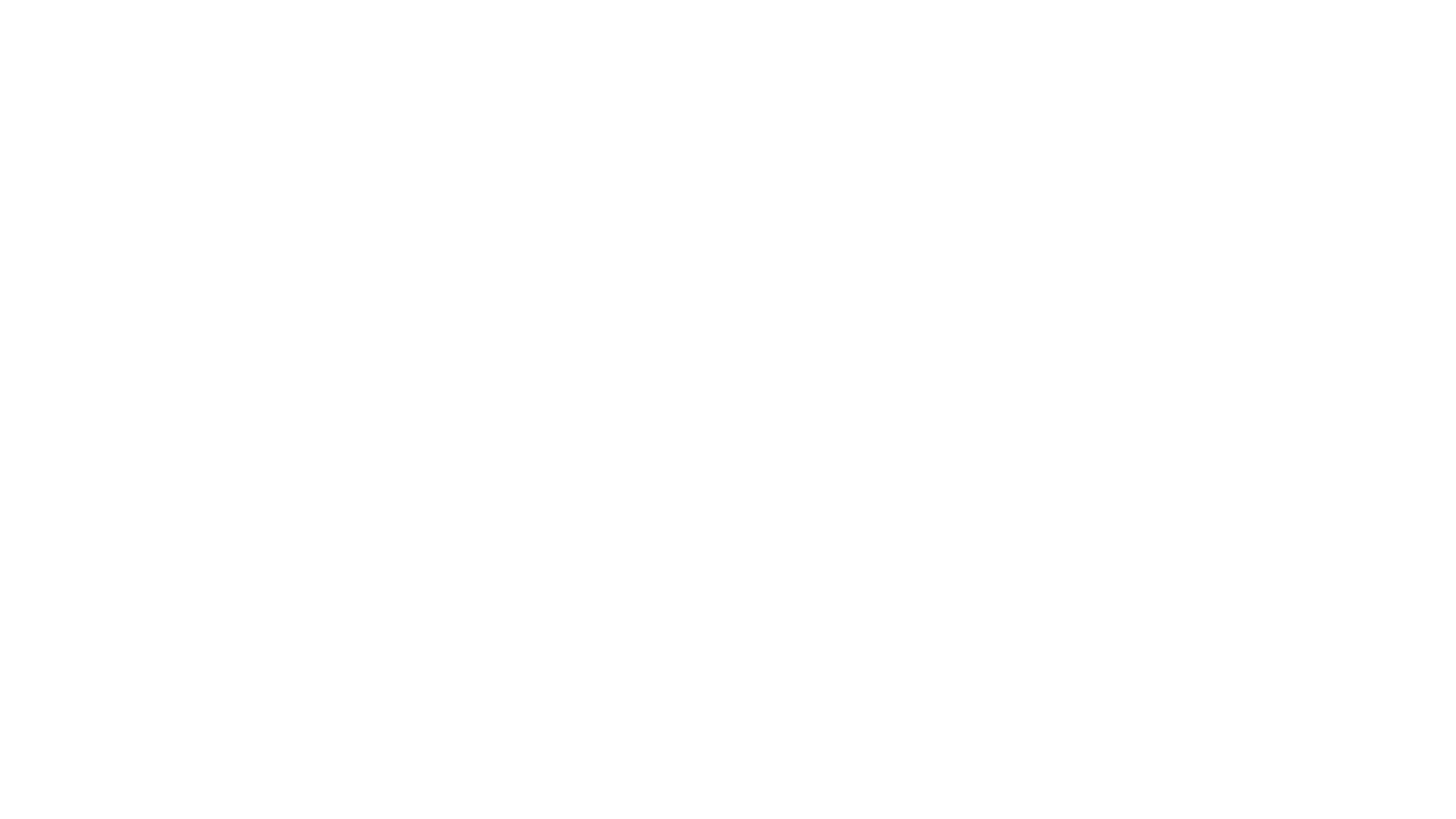 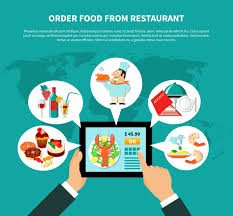 Processes
Speed of information, systems etc
Ease of purchase?
Ease of payment?
Customer service?
After sales service
Special delivery options?
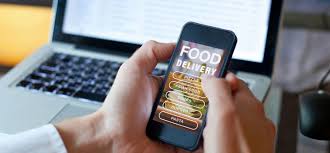 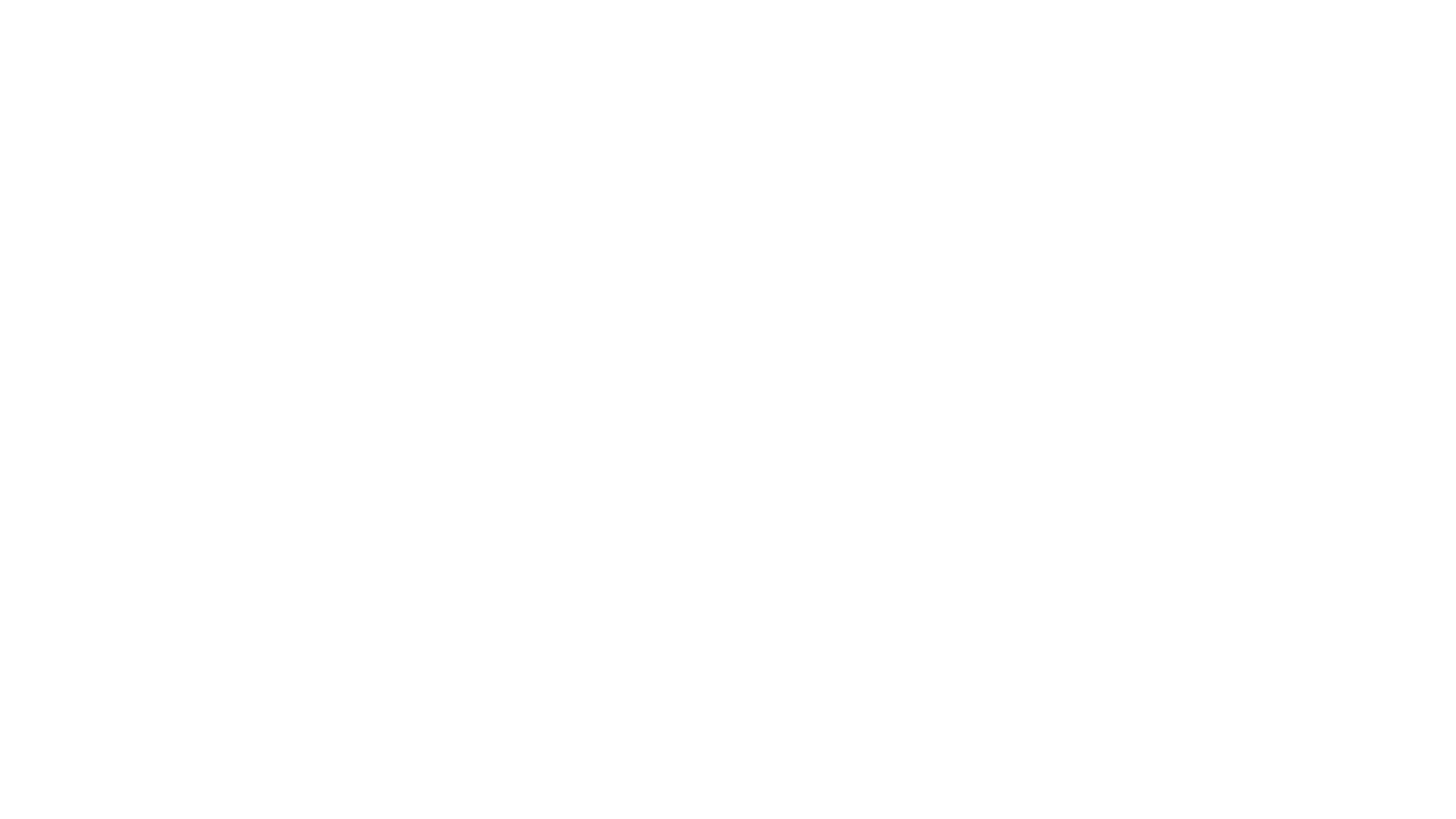 Think of a business that focuses on any of these 3 Ps. 
How have they used either Physical Environment, People or Processes in order to beat the competition?
Can you find a business that is really good in each category?
Quick Discussion Task 1
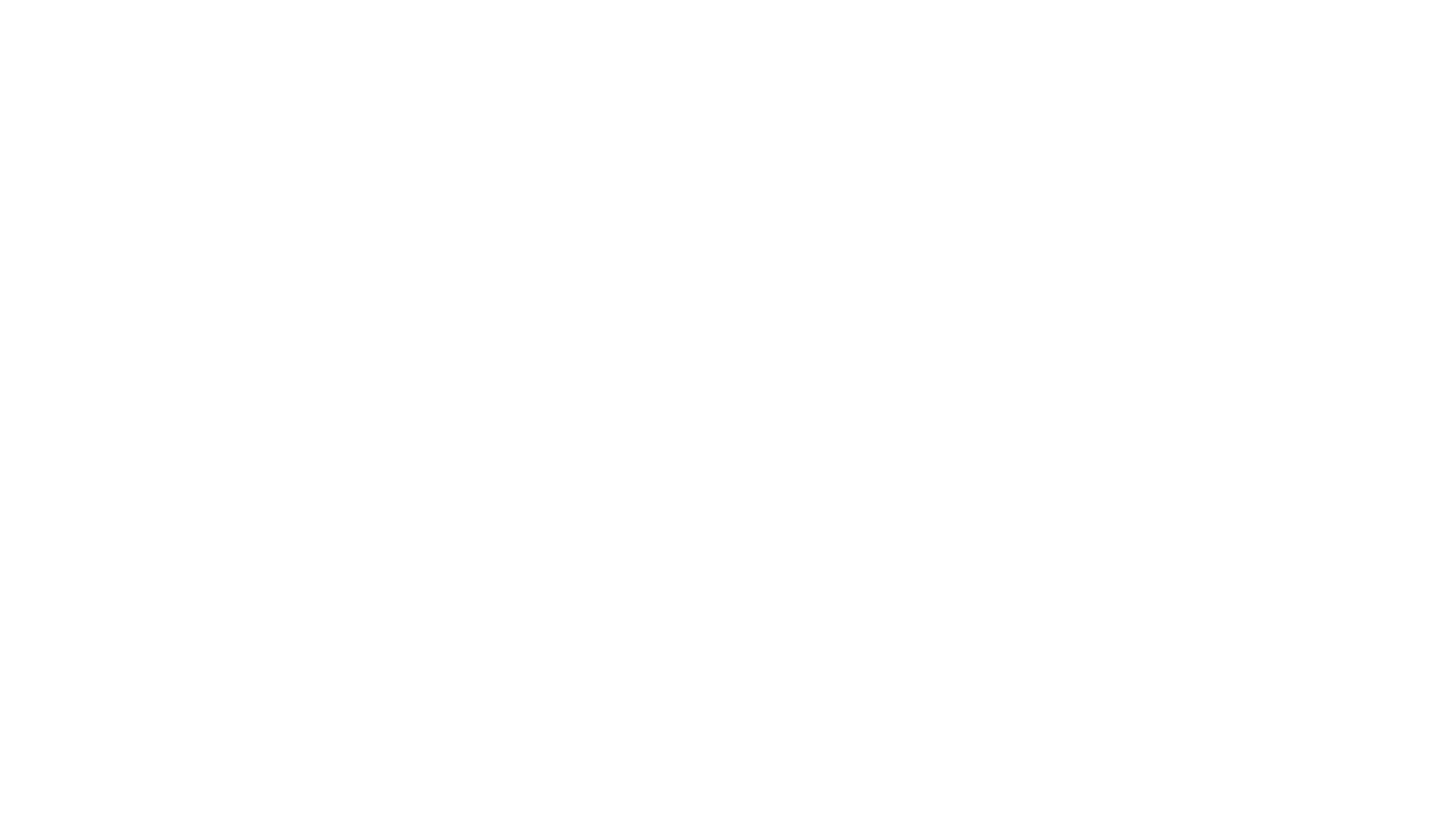 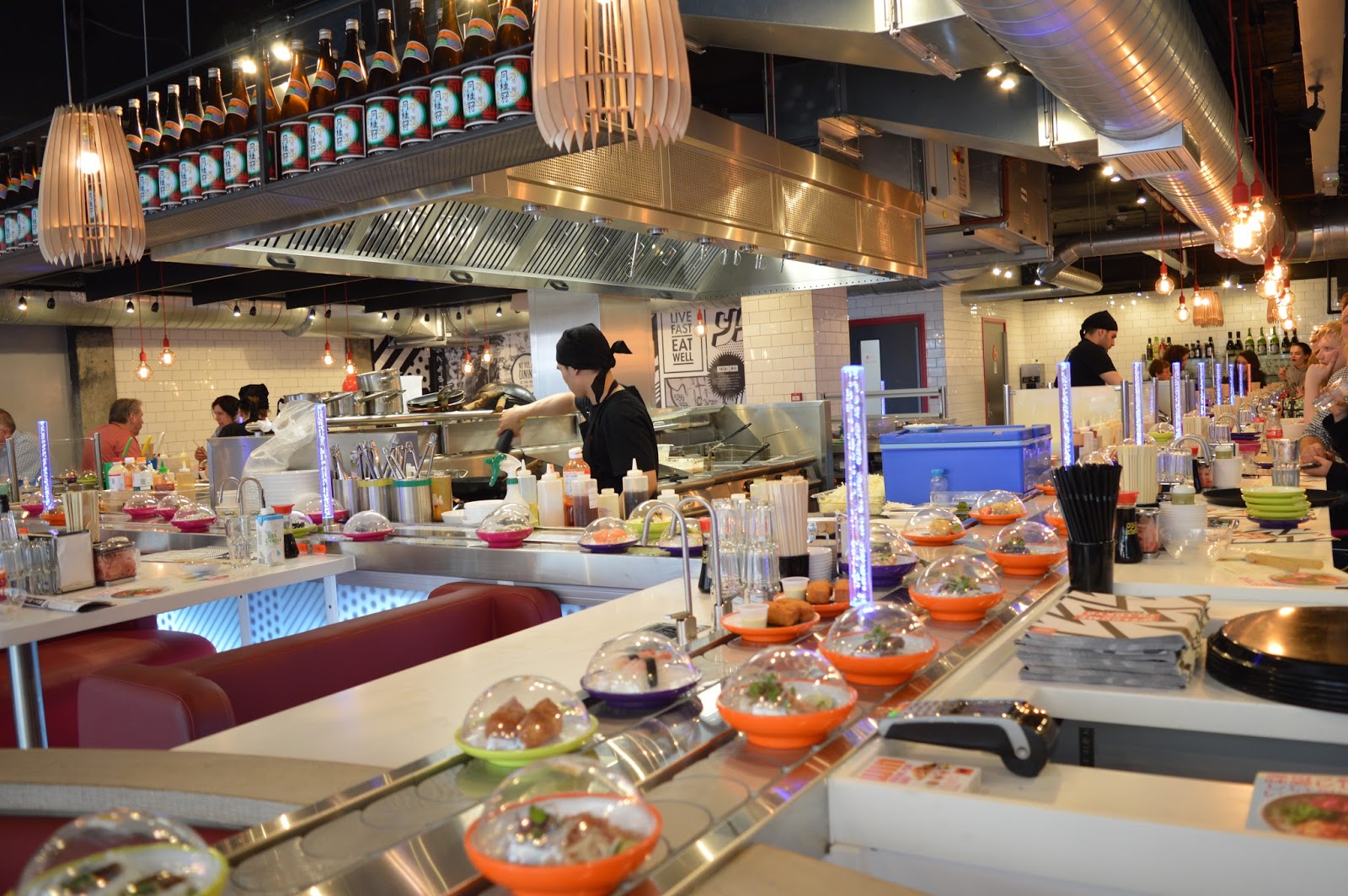 What is good about these businesses?
Yo Sushi!
Amazon
Nandos
Apple Store
Jacks of London
Deliveroo
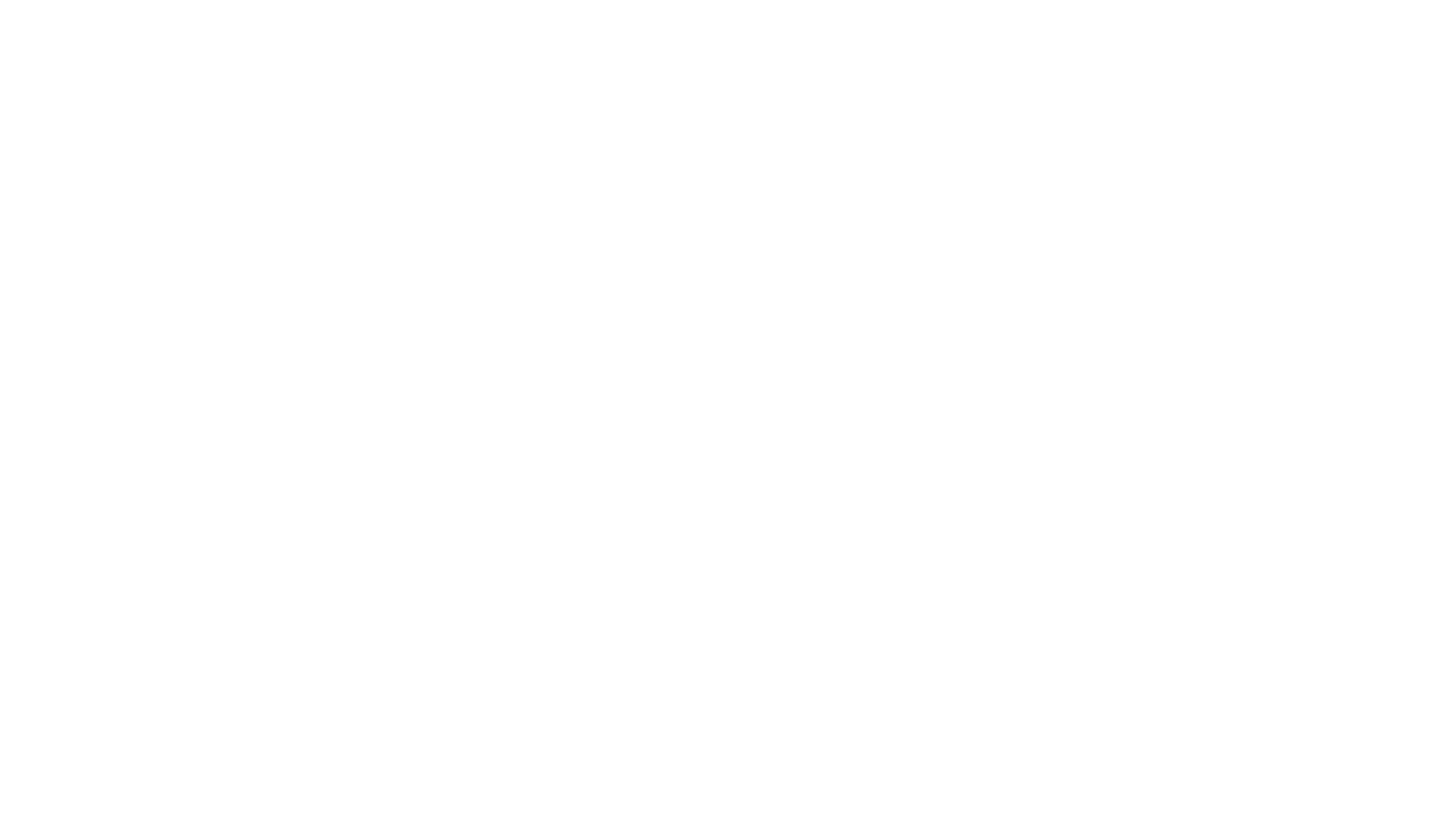 Looking at the Case Study, explain the final 3ps for your proposal

Remember to consider
The objectives of the campaign
How will you best reach the target market?
Who is the competition and what could you do better?
Can any of these Ps be a USP?
Building your Case Study answer